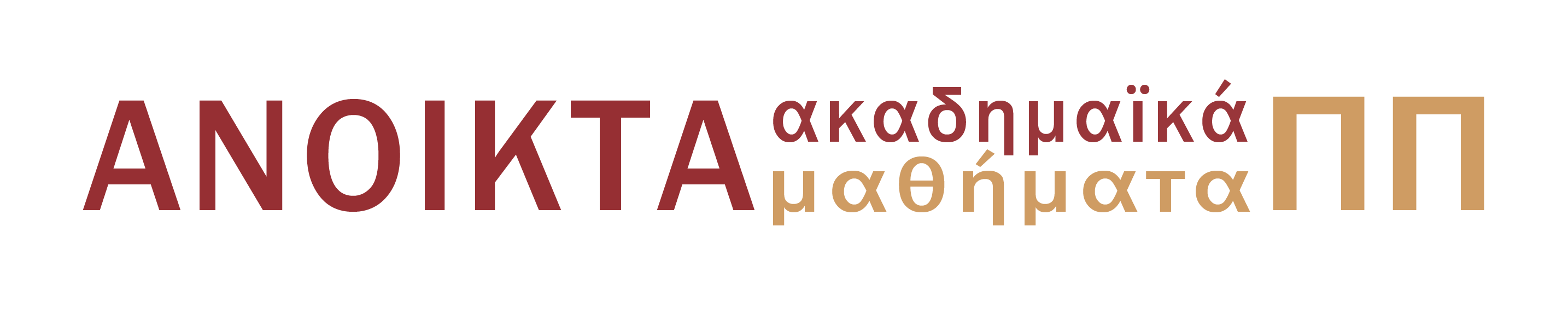 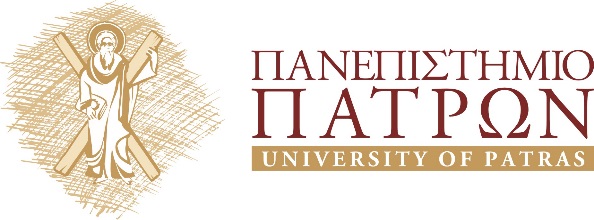 Διδακτική της Πληροφορικής και των ΤΠΕΜάθημα επιλογής ΣΤ’ εξάμηνο, Τμήμα Επιστημών της Εκπαίδευσης και της Αγωγής στην Προσχολική Ηλικία, Πανεπιστήμιο Πατρών
Εργαστήριο 5 :  Scratch (Μέρος 5ο)

Δημήτριος Νικολός
ΤΕΕΑΠΗ
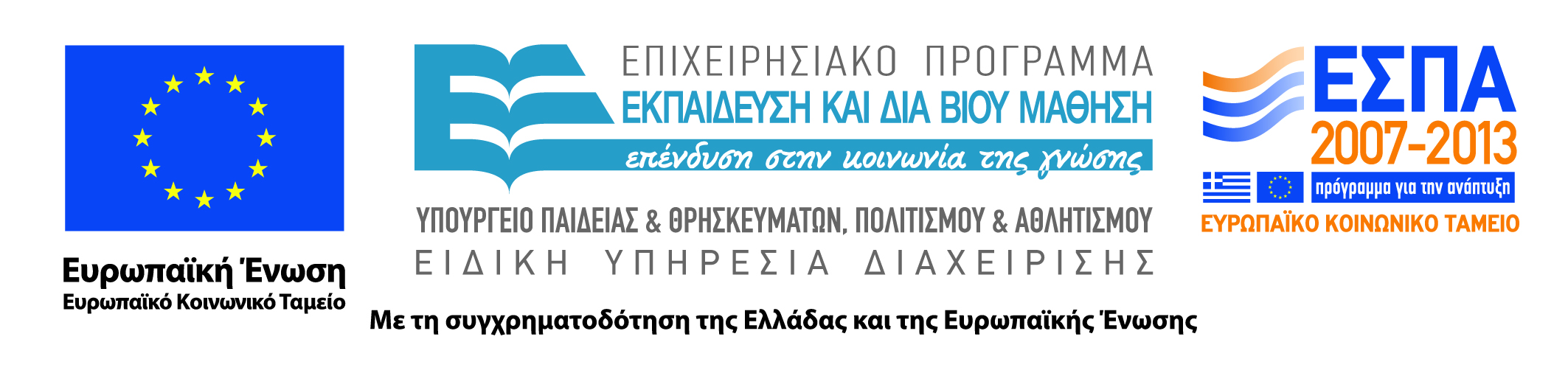 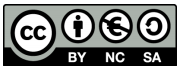 Άδειες Χρήσης
Το παρόν εκπαιδευτικό υλικό υπόκειται σε άδειες χρήσης Creative Commons. 
Για εκπαιδευτικό υλικό, όπως εικόνες, που υπόκειται σε άλλου τύπου άδειας χρήσης, η άδεια χρήσης αναφέρεται ρητώς.
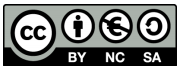 Χρηματοδότηση
Το παρόν εκπαιδευτικό υλικό έχει αναπτυχθεί στα πλαίσια του εκπαιδευτικού έργου του διδάσκοντα.
Το έργο «Ανοικτά Ακαδημαϊκά Μαθήματα στο Πανεπιστήμιο Πατρών» έχει χρηματοδοτήσει μόνο τη αναδιαμόρφωση του εκπαιδευτικού υλικού. 
Το έργο υλοποιείται στο πλαίσιο του Επιχειρησιακού Προγράμματος «Εκπαίδευση και Δια Βίου Μάθηση» και συγχρηματοδοτείται από την Ευρωπαϊκή Ένωση (Ευρωπαϊκό Κοινωνικό Ταμείο) και από εθνικούς πόρους.
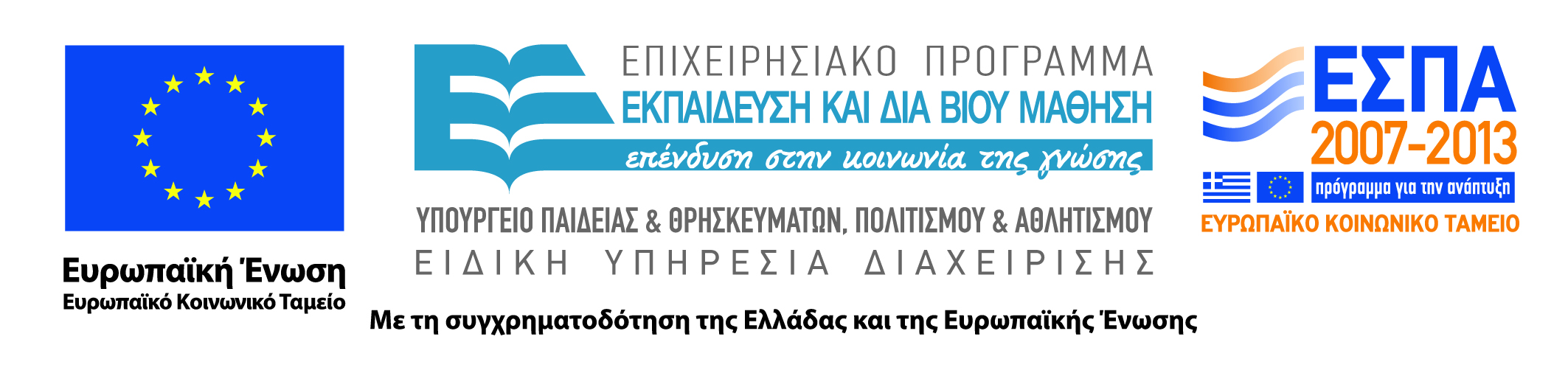 Σκοπός
Εισαγωγή στην έννοια της μεταβλητής
Εξοικείωση με τις βασικές έννοιες
Εισαγωγή και εξοικείωση με τις δομές επανάληψης
4
Συζήτηση ερωτηματολόγιο
όταν η μορφή βρίσκεται στο πάνω δεξί τεταρτημόριο λέει αληθές καθώς σύμφωνα με τις συνθήκες που έχουν οριστεί τα x και y είναι μεγαλύτερα του 0
5
Συζήτηση ερωτηματολόγιο
6
Συζήτηση-εργασίες
Πώς δουλεύει;

 Όταν γίνει κλικ στο σημαιάκι, η μορφή κινείται τυχαία (εκτελείται η εντολή  "Πήγαινε σε μια τυχαία θέση") μέχρι να γίνει αληθής η συνθήκη που υπάρχει στην εντολή "επανέλαβε ώσπου".
7
ΜΕΤΑΒΛΗΤΕΣ
Αντικείμενο 5ου εργαστηρίου
8
Η βασική έννοια
Τα προγράμματα που έχουμε δει μέχρι τώρα βασίζονται στην έννοια του τώρα.
Παραδείγματα:
Η γάτα κοιτάζει αν βρίσκεται στην τάξη εκείνη τη στιγμή που τρέχει η εντολή.
Το σαλιγκάρι λέει μπράβο μόνο για την πιο πρόσφατη απάντηση του μαθητή.
Στο pong δεν κρατάμε σκορ γιατί περιλαμβάνει τις προηγούμενες καταστάσεις του παιχνιδιού.
9
Η έννοια της μεταβλητής
Οι μεταβλητές χρησιμοποιούνται ως μνήμη.
Αποθηκεύουν την τρέχουσα κατάσταση και μπορούμε να την ανακαλέσουμε αργότερα.
10
Έχουμε δει μεταβλητές
Οι Reporters μπορούν να χρησιμοποιηθούν σαν μεταβλητές.
Ποια είναι τα χαρακτηριστικά τους;
Όνομα
Ιδιότητες
Αναφορά
Τιμή
11
Μεταβλητή
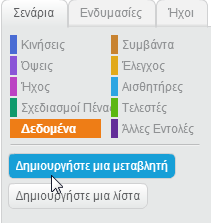 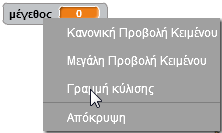 12
Μεταβλητή
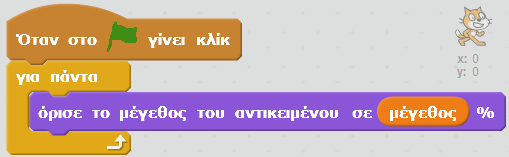 13
Όρια
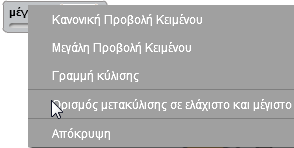 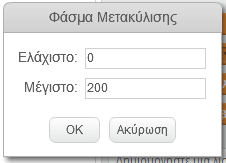 14
Δοκιμάστε τις εντολές
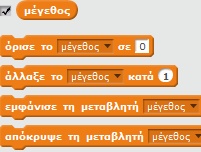 15
Προηγούμενη κατάσταση
Σκορ
Ζωές
16
Μεταβλητές
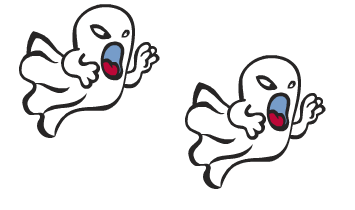 17
Μεταβλητές
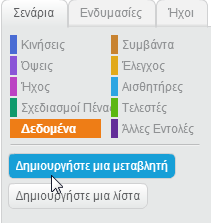 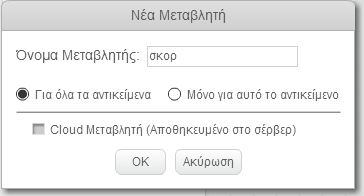 18
Κώδικες
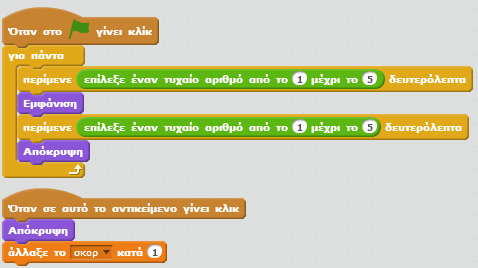 19
Αρχικοποίηση
Το σκορ πρέπει να γίνεται 0 μετά την πράσινη σημαία
20
ΕΠΑΝΑΛΗΨΗ
21
Δομές Επανάληψης
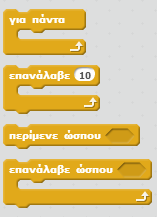 22
Παράδειγμα
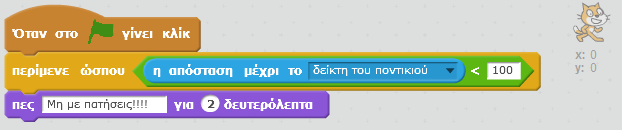 23
Παράδειγμα
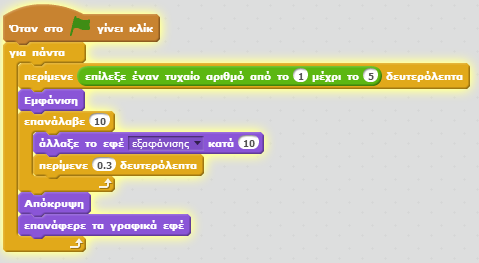 24
Παράδειγμα
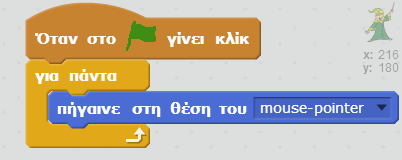 25
Μάχη
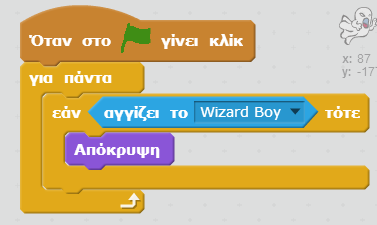 26
Επανάλαβε ώσπου
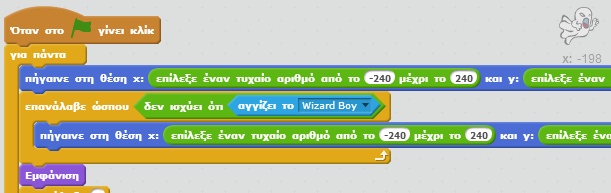 27
Τελικό
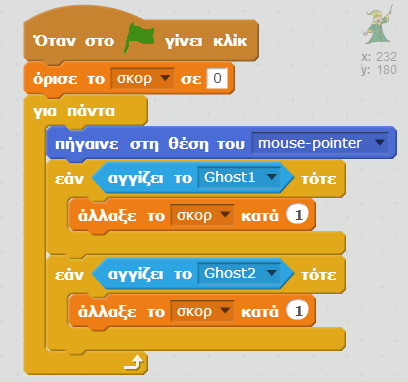 28
Δράκος
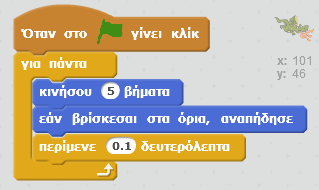 29
Ζωές
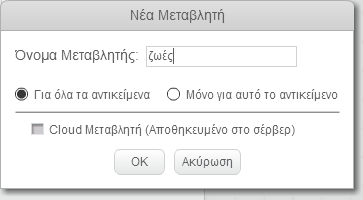 30
Δοκιμάστε το
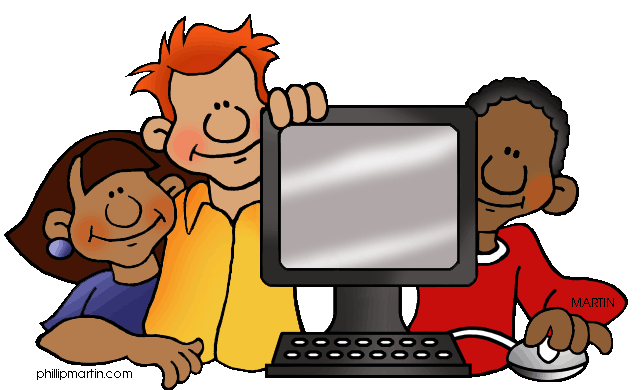 31
Κώδικας
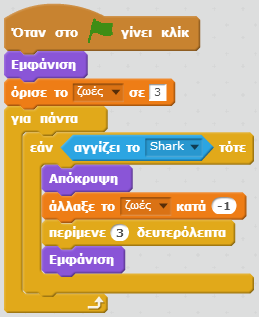 32
Ποιο είναι καλύτερο
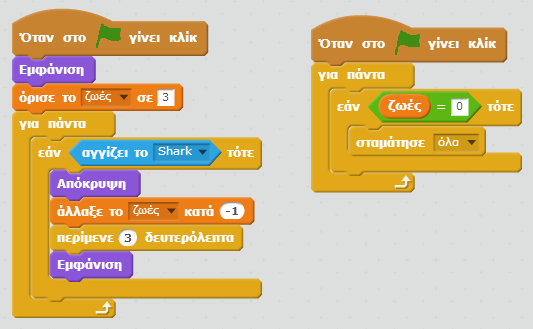 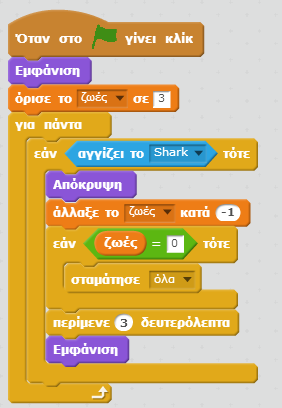 33
[Speaker Notes: Καλό είναι μια δομή να τη χρησιμοποιούμε από την αρχή μέχρι το τέλος σε ένα σενάριο:
Αρχικοποίηση
Δομή επιλογής / Επανάληψη
   Αλλαγή μεταβλητής]
Εργασία
Προγραμματίστε το παιχνίδι του pong ώστε να έχει ζωές και σκορ για κάθε παίκτη.
Σκορ είναι το πόσες φορές χτύπησε η μπάλα στο paddle.
Μια ζωή χάνεται όταν το paddle δεν καταφέρνει να αποκρούσει την μπάλα.
Όταν ένας παίκτης χάσει όλες του τις ζωές, όλα τα αντικείμενα πρέπει να εξαφανιστούν και το υπόβαθρο να αλλάξει και να λέει «Τέλος Παιχνιδιού»
34
Όμως…
Δεν θα διορθώσετε το δικό σας παιχνίδι pong αλλά ενός συμφοιτητή σας.


Θα απαντήσετε και ένα ερωτηματολόγιο για την εμπειρία της ανάγνωσης ενός πρόγραμματος
35
Σημειωματα
Σημείωμα Ιστορικού Εκδόσεων Έργου
Το παρόν έργο αποτελεί την έκδοση 1.0.

Έχουν προηγηθεί οι κάτωθι εκδόσεις:
-
Σημείωμα Αναφοράς
Copyright Πανεπιστήμιο Πατρών, Βασίλειος Κόμης. «Διδακτική της Πληροφορικής και των Τεχνολογιών της Πληροφορίας και των Επικοινωνιών: Scratch (Μέρος 5ο)». Έκδοση: 1.0. Πάτρα, 2015.


Διαθέσιμο από τη δικτυακή διεύθυνση:
https://eclass.upatras.gr/courses/PN1477/
Σημείωμα Αδειοδότησης
Σημείωμα Αδειοδότησης Το παρόν υλικό διατίθεται με τους όρους της άδειας χρήσης Creative Commons Αναφορά, Μη Εμπορική Χρήση Παρόμοια Διανομή 4.0 [1] ή μεταγενέστερη, Διεθνής Έκδοση. Εξαιρούνται τα αυτοτελή έργα τρίτων π.χ. φωτογραφίες, διαγράμματα κ.λ.π., τα οποία εμπεριέχονται σε αυτό και τα οποία αναφέρονται μαζί με τους όρους χρήσης τους στο «Σημείωμα Χρήσης Έργων Τρίτων».
 


[1] http://creativecommons.org/licenses/by-nc-sa/4.0/ 

Ως Μη Εμπορική ορίζεται η χρήση: 
• που δεν περιλαμβάνει άμεσο ή έμμεσο οικονομικό όφελος από την χρήση του έργου, για το διανομέα του έργου και αδειοδόχο
 • που δεν περιλαμβάνει οικονομική συναλλαγή ως προϋπόθεση για τη χρήση ή πρόσβαση στο έργο
 • που δεν προσπορίζει στο διανομέα του έργου και αδειοδόχο έμμεσο οικονομικό όφελος (π.χ. διαφημίσεις) από την προβολή του έργου σε διαδικτυακό τόπο 

Ο δικαιούχος μπορεί να παρέχει στον αδειοδόχο ξεχωριστή άδεια να χρησιμοποιεί το έργο για εμπορική χρήση, εφόσον αυτό του ζητηθεί.
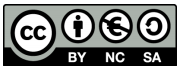 Διατήρηση Σημειωμάτων
Οποιαδήποτε αναπαραγωγή ή διασκευή του υλικού θα πρέπει να συμπεριλαμβάνει:
το Σημείωμα Αναφοράς
το Σημείωμα Αδειοδότησης
τη δήλωση Διατήρησης Σημειωμάτων
το Σημείωμα Χρήσης Έργων Τρίτων (εφόσον υπάρχει)
μαζί με τους συνοδευόμενους υπερσυνδέσμους.
Σημείωμα Χρήσης Έργων Τρίτων
Το Έργο αυτό κάνει χρήση των ακόλουθων έργων:
Εικόνες/Σχήματα/Διαγράμματα/Φωτογραφίες
Οποιασδήποτε μορφής  υλικό περιλαμβάνεται στο ανωτέρω έργο και δεν αναφέρεται σε ξεχωριστή πηγή αναφοράς, τότε αποτελεί πνευματική ιδιοκτησία του διδάσκοντα Καθηγητή, Βασίλη Κόμη.
Τέλος 5ου Εργαστηρίου
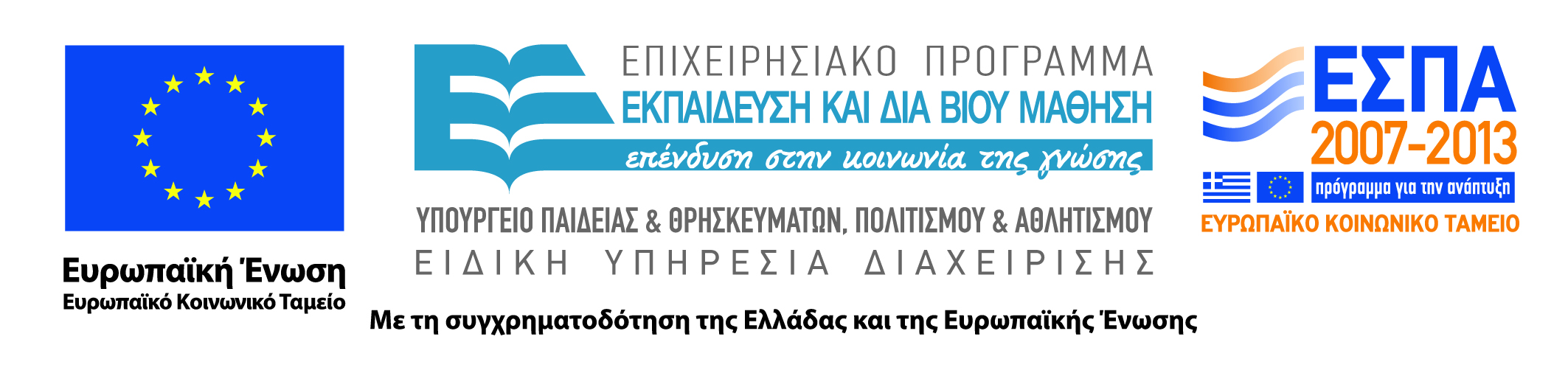 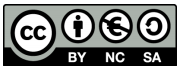